The Relationship between Acceptance, Catastrophising and Illness Representations in Chronic Pain
An integrative model of pain
Dr Nuno Ferreira
University of Edinburgh
Chronic Pain
Prevalence 
19% of the general population lives with a chronic pain condition
1/3 has severe pain
2/3 use prescribed medication
½ uses non-prescribed medication
Costs
Economic
Direct > £1632 million
Indirect > £10668 million
Quality of life
Chronic Pain
Quality of Life
Disability
Mental Health
Physiological
Cognitive
Emotional
Pain Experiences
Outcomes
Chronic Pain
Avoidance
Acceptance
Positive reappraisal
Social support
Quality of Life
Disability
Mental Health
Physiological
Cognitive
Emotional
Pain Experiences
Coping Strategies
Outcomes
Chronic Pain
Mental Health
Cognitive
Positive Reappraisal
Quality of Life
Physiological
Avoidance
Social Support
Emotional
Disability
Acceptance
Acceptance, Catastrophizing and Illness Representations in Chronic Pain
Acceptance
Contextual Factor
Illness Representations
Cognitive Factor
Catastrophizing
Cognitive/contextual

All these factors have been shown to be predictors of outcomes such as distress, quality of life and disability.
Aims
How do these factors relate to each other and to pain outcomes
What is the mediating effect of these factors between pain intensity and pain outcomes
Catastrophizing
Distress
Physiological
Acceptance
Disability
Illness Representations
Methods
Participants
150 attending health services or voluntary organizations
Suffering from non-malignant pain
Measures
McGill Pain questionnaire – Short Form 
Chronic Pain Acceptance Questionnaire
Pain Catastrophizing Scale
Illness Perceptions Questionnaire-Revised
Roland-Morris Disability Scale
Hospital Anxiety and Depression Scale
Results
Association between variables
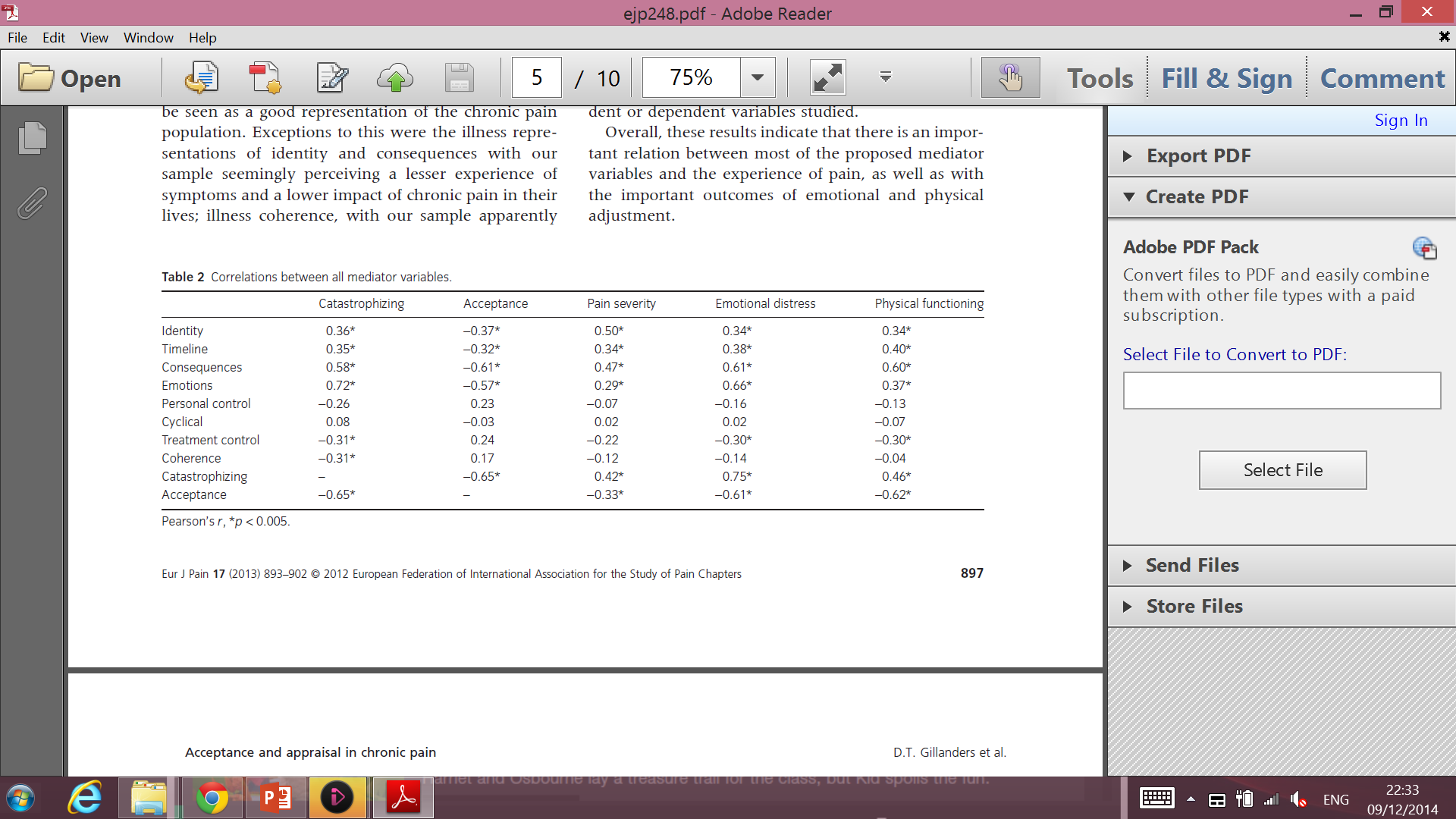 Results
Mediation – Physical Function
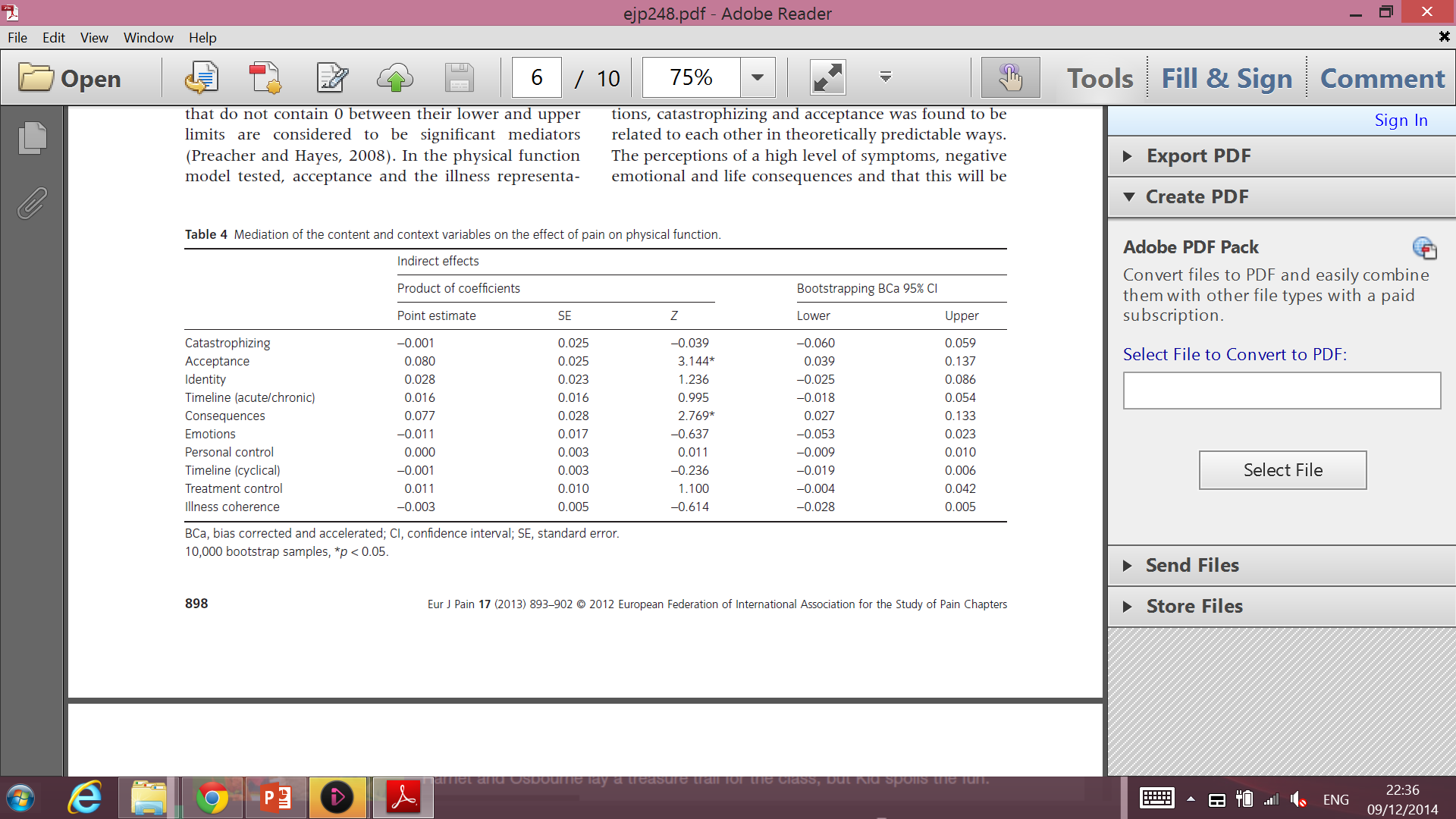 Acceptance
Catastrophizing
Illness Representations
Consequences
Pain intensity
Physical function
Results
Mediation – Emotional distress
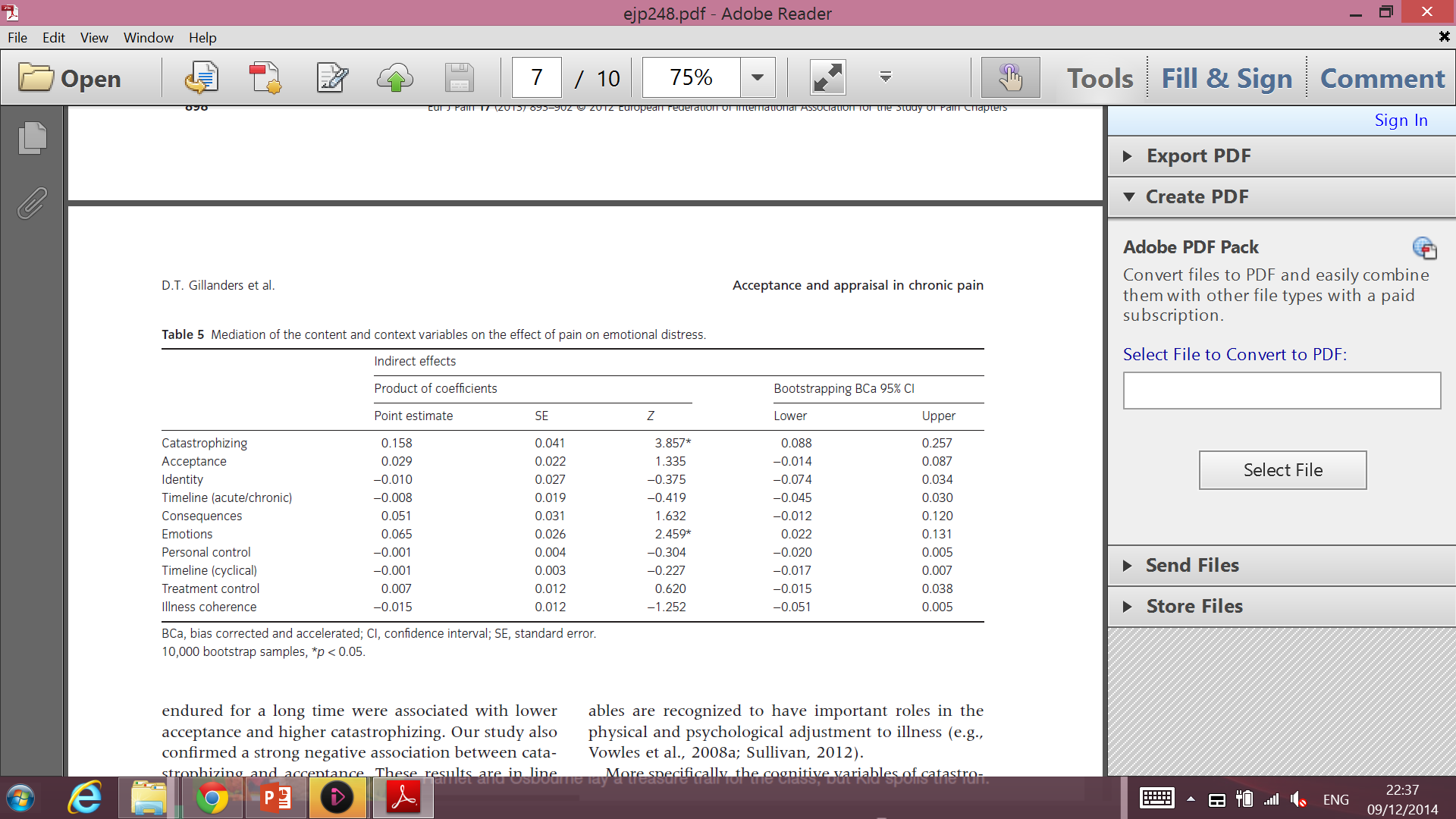 Catastrophizing
Acceptance
Emotion
Illness Representations
Pain intensity
Emotional Distress
Acceptance, Catastrophizing and Illness Representations in Chronic Pain
Main findings
The factors relate to each other in the expected theoretical ways, however Catastrophizing and Acceptance exhibited stronger associations with the outcomes studied.
Both contextual and cognitive factors are important mediators
Acceptance seems to be a more important factor when it comes to physical function
Catastrophizing seems to be a more important factor when it comes to emotional distress
These findings are in line with studies that show that the use of both cognitive and contextual interventions to be highly effective in chronic pain.
Chronic Pain
Mental Health
Cognitive
Positive Reappraisal
Quality of Life
Physiological
Avoidance
Social Support
Emotional
Disability
Acceptance
Acknowledgements
Sujata Bose
Tammy Esrich
David Gillanders
Thank you
Nuno.Ferreira@ed.ac.uk